Teacher answers
- 
0.5  X  4200  X  80  =  168,000  J  or  168 kJ  
13 -  5  =  8
1600  /  2   X   8   =   100 J/kg°C
250  -   20  =  230
5000  /  230   X   126   =   0.173kg
120  -  20  =   100
X  2000   X   100   =   400,000  J  or   400  kJ

Thermal, energy, degree, temperature,, raise.
Heat is a form of energy, or thermal energy, and this relates to the vibration of particles, or their kinetic energy. Temperature relates to the measure of the average kinetic energy contained in those particles.
Water is an excellent material because although it takes a lot of energy to raise the temperature, hot water also takes a long time to cool down. The transfer of kinetic energy from the thermal source to the water is very fast. Water flows through a system of copper pipework (copper is an excellent conductor of heat that does not corrode and an easy material to manipulate for a plumber).
The specific heat capacity of the bricks in a night storage heater is higher than that of water. It follows that the bricks can then store much more energy than water and release that energy at a far slower rate. That means that the heaters will still be releasing warmth throughout the day and night, whereas water would have released its energy and be cold at a much faster rate.
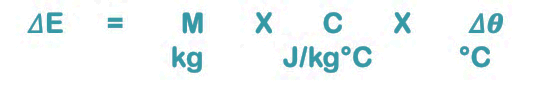 M    =  0.5kg
𝛥𝜽   =  80°C
C     = 4200J/kg°C
M    =  2kg
𝛥𝜽   =  8°C
𝛥E   = 1600 J
C     = 126J/kg°C
𝛥𝜽   =  230°C
𝛥E   = 5000 J
M    =  2kg
𝛥𝜽   =  100°C
C     = 2000J/kg°C
Teacher answers
Water filled radiators have a higher specific heat capacity than oil filled radiators.  This means that it takes less energy to raise the temperature of the oil filled radiator. However this also means the oil radiator will lose the heat quicker.  The water radiator will require more energy to raise its temperature,, but will lose heat slower. `
3 / 1000  =  0.003
	60  - 20   =   40
	
	 	E  = 0.003  X  390 X  40  =  46.8 J

  20000 /  1000  =  20 kg


336,000 J = 20 kg X (4200J/kg°C) X (50°C – t0)


336,000 J = 84000J/kg°C X (50°C – t0)

=  (50°C – t0)

46°C  =  t0

Stone has a high specific heat capacity, so it takes a lot of energy to get it to reach a good temperature. Once it has reached that temperature, it also loses energy slowly.
M    =  20kg
𝛥𝜽   =  50°C
𝛥E   = 336,000 J
C     = 4200J/kg°C